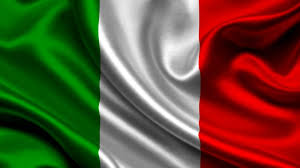 Delagate Administrator :
Fabio Coletto
Domenico Piepoli
Responsible Production :
Martina Carbonara
Valentina Tortora
Marketing Manager :
Consiglia Tatoli
Federica Giampetruzzi
Administrative Manager :
Federica Cuoccio
Gaetano Aniello
Commercial manager :
Vittoria Scolamacchia 
Daniele Memoli